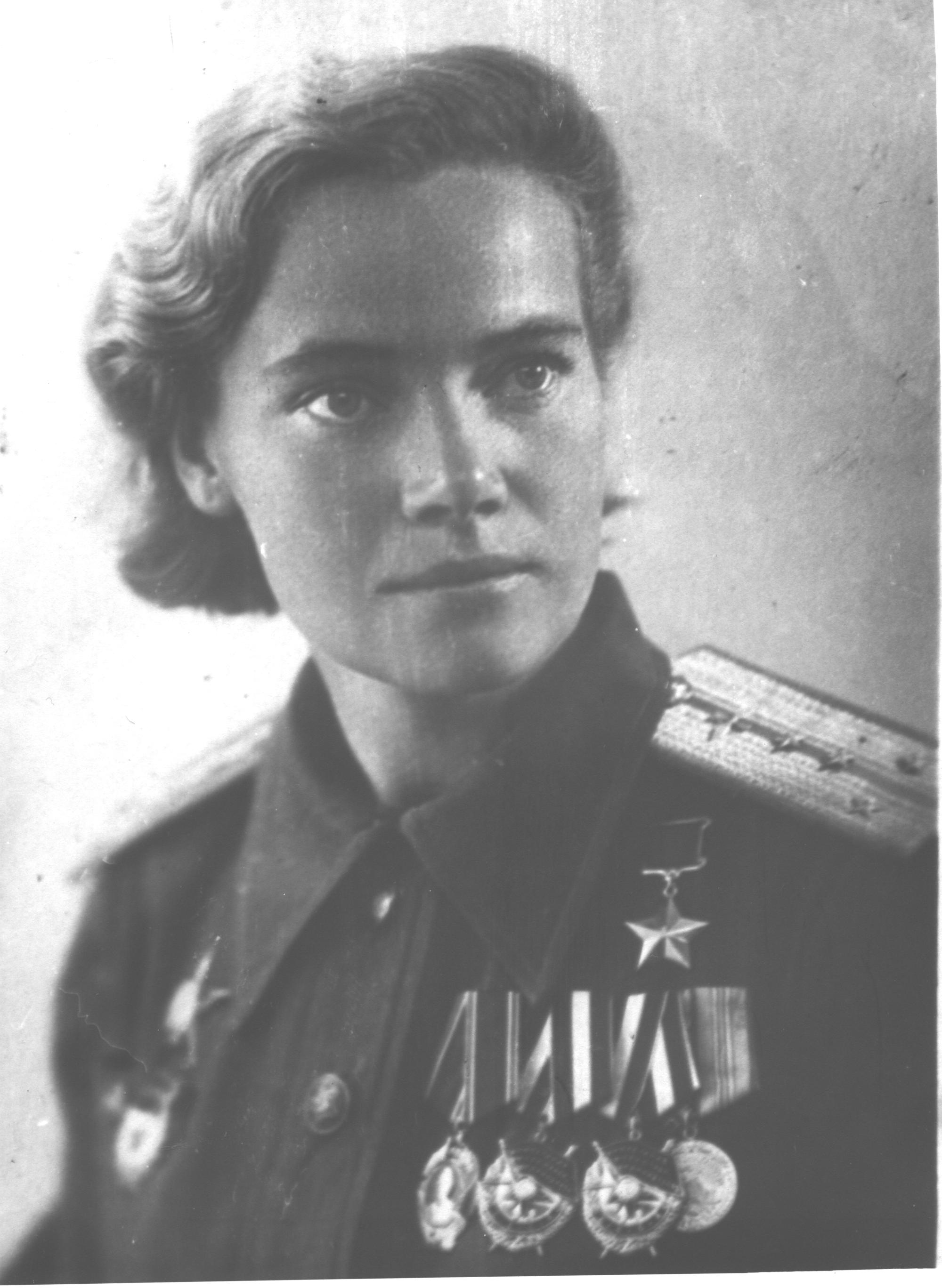 Всероссийский конкурс для школьников"Герои-земляки" Герой  Советского  Союза Зубкова Антонина  Леонтьевна12.10.1920-3.12.1950                                                                                                                       Преподаватель: Долгова Ирина Владимировна                                                                     Студент 4 курса: Курбатов Александр
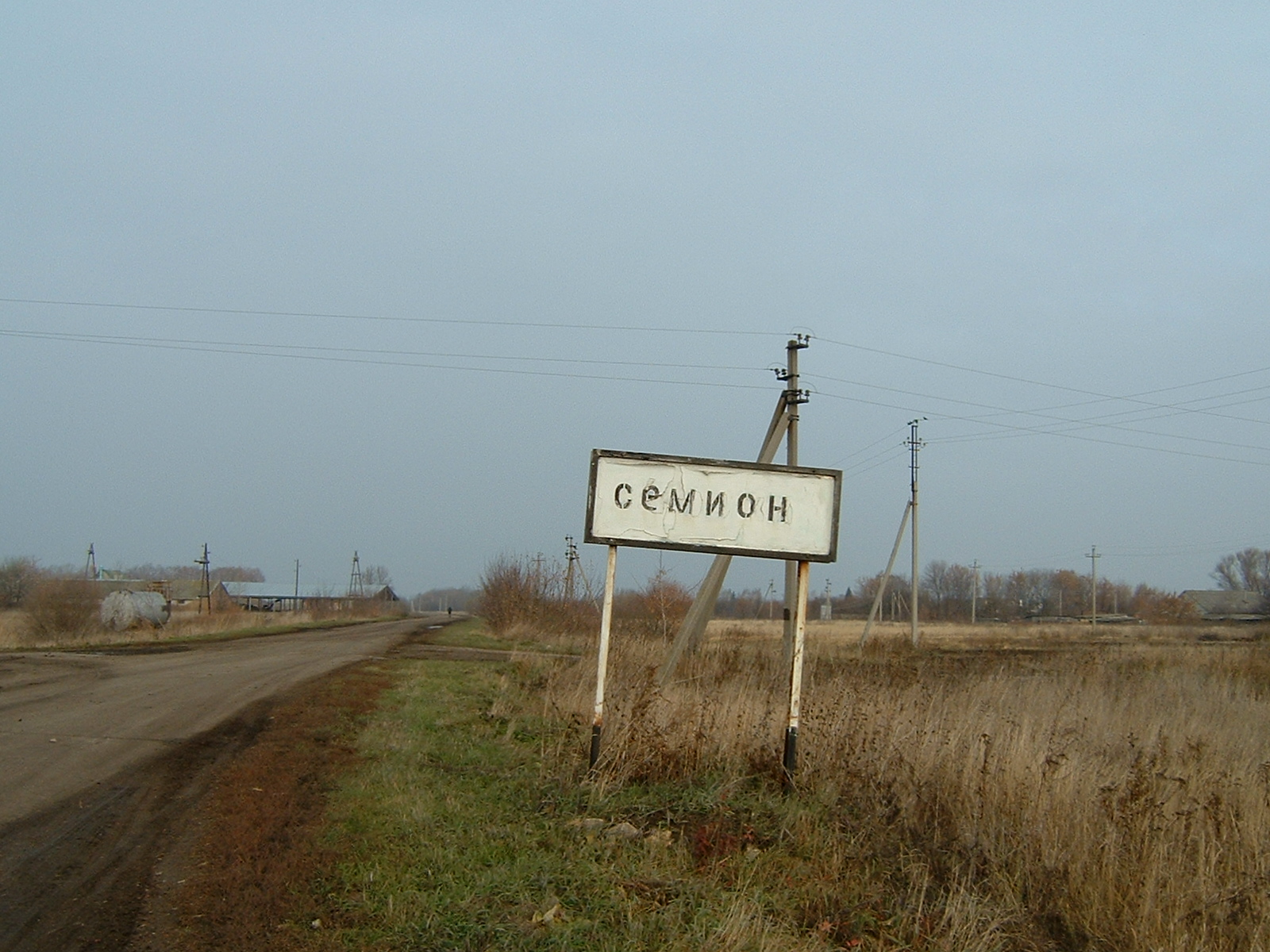 Антонина Зубкова родилась 12 октября 1920 года в селе Семион Кораблинского района
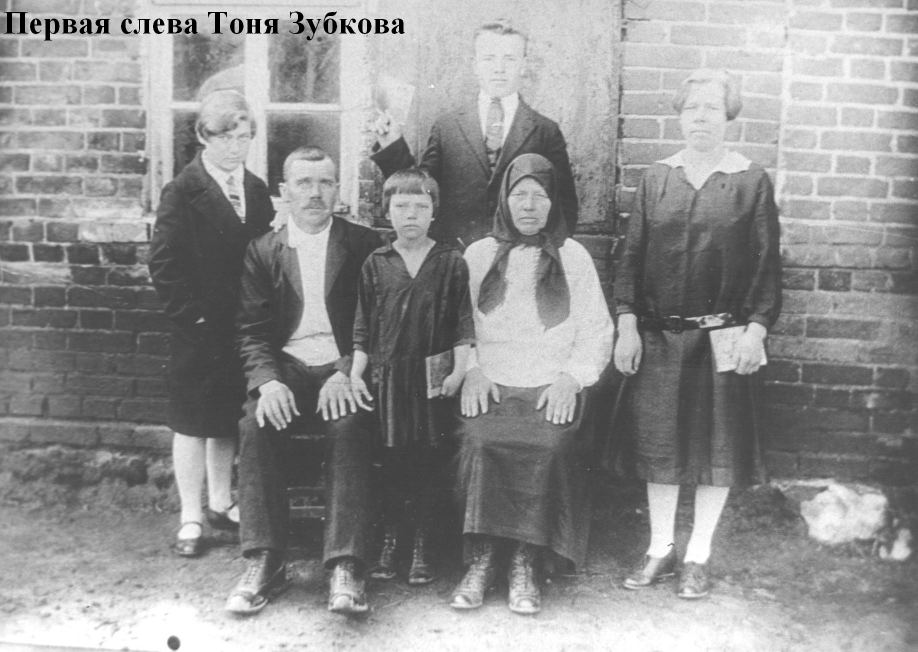 С 1928 по 1935 год училась в местной школе
В 1938 году с отличием закончила старшие классы школы №1 села Кораблина Рязанской области и поступила на механико-математический факультет МГУ
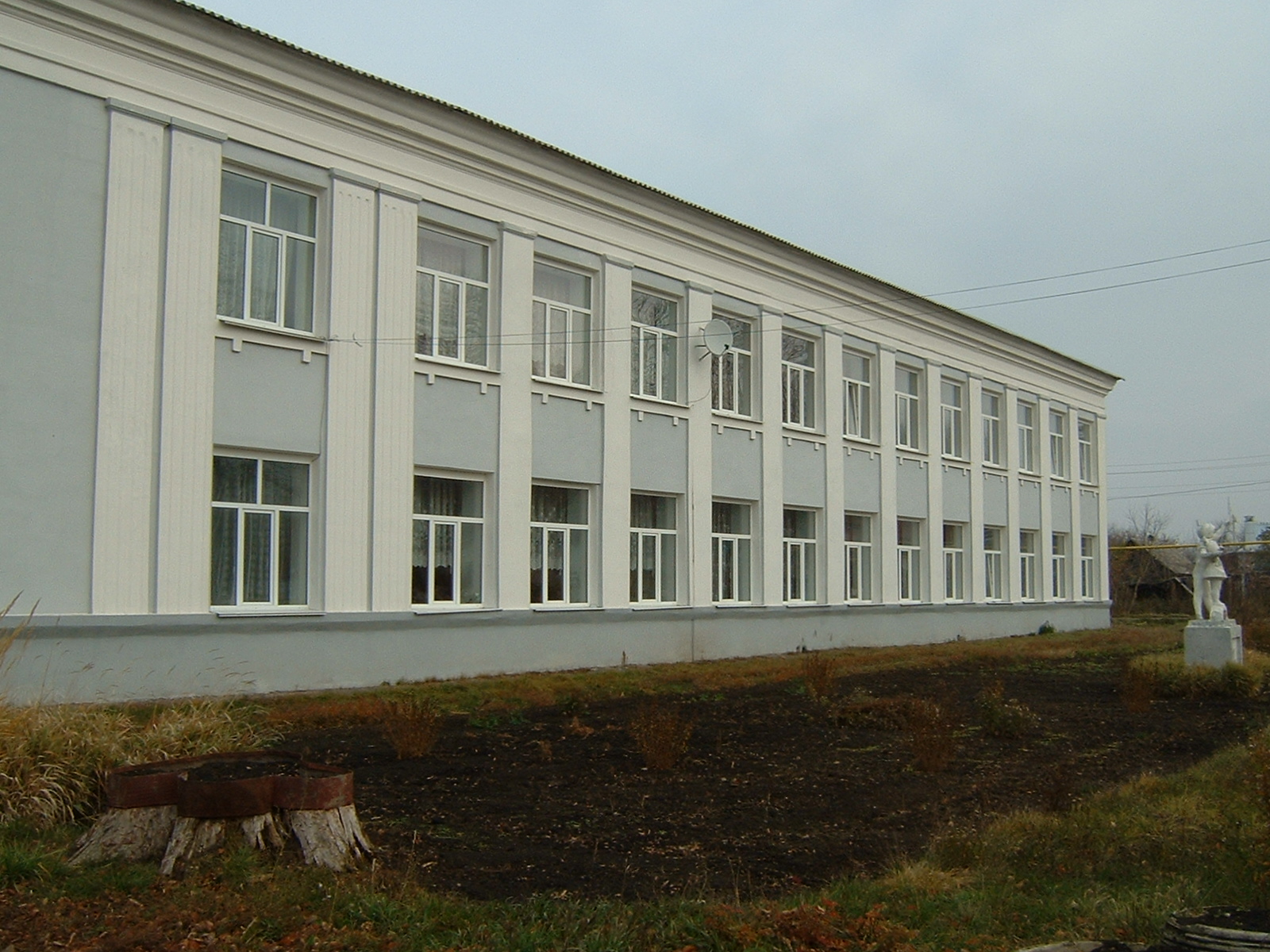 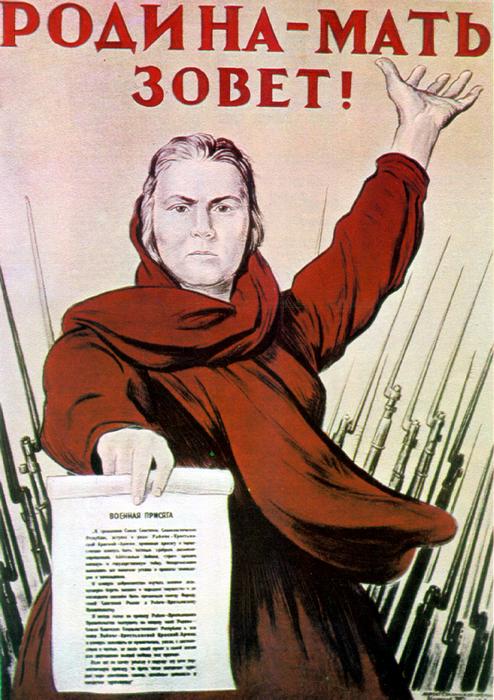 Антонина училась на третьем курсе, когда страну охватило ужасное событие – началась война. Девушка направилась в военкомат, чтобы отправиться на фронт, но получила отказ. Чтобы хоть как-то помогать военным, она вместе с друзьями дежурила на университетской крыше и тушила немецкие зажигательные бомбы. Попутно изучала пулеметное дело и проходила курсы медсестер. Когда же объявили набор девушек в армию, не медля подала заявление.
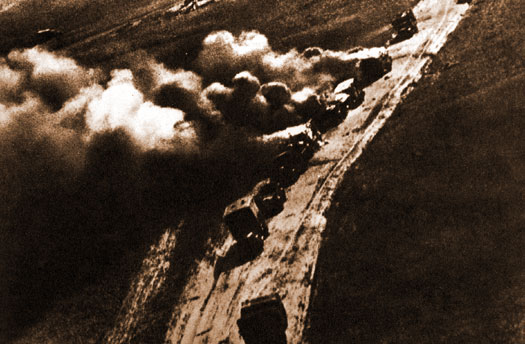 С отличием окончила штурманскую школу в городе Энгельс и поступила в полк Марины Расковой.Антонина Зубкова сражалась на Западном, 3 Белорусском, 1 и 2 Прибалтийских фронтах.
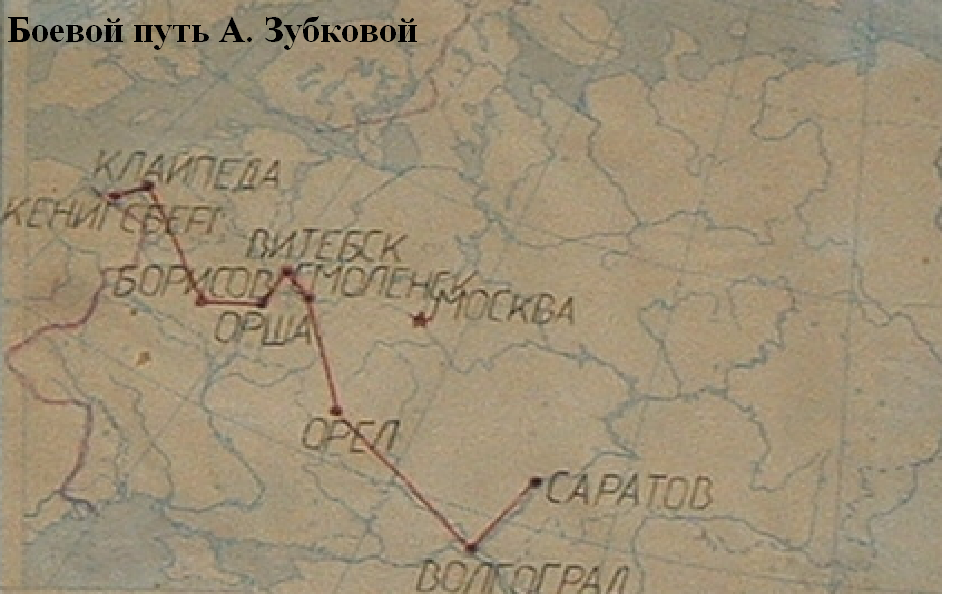 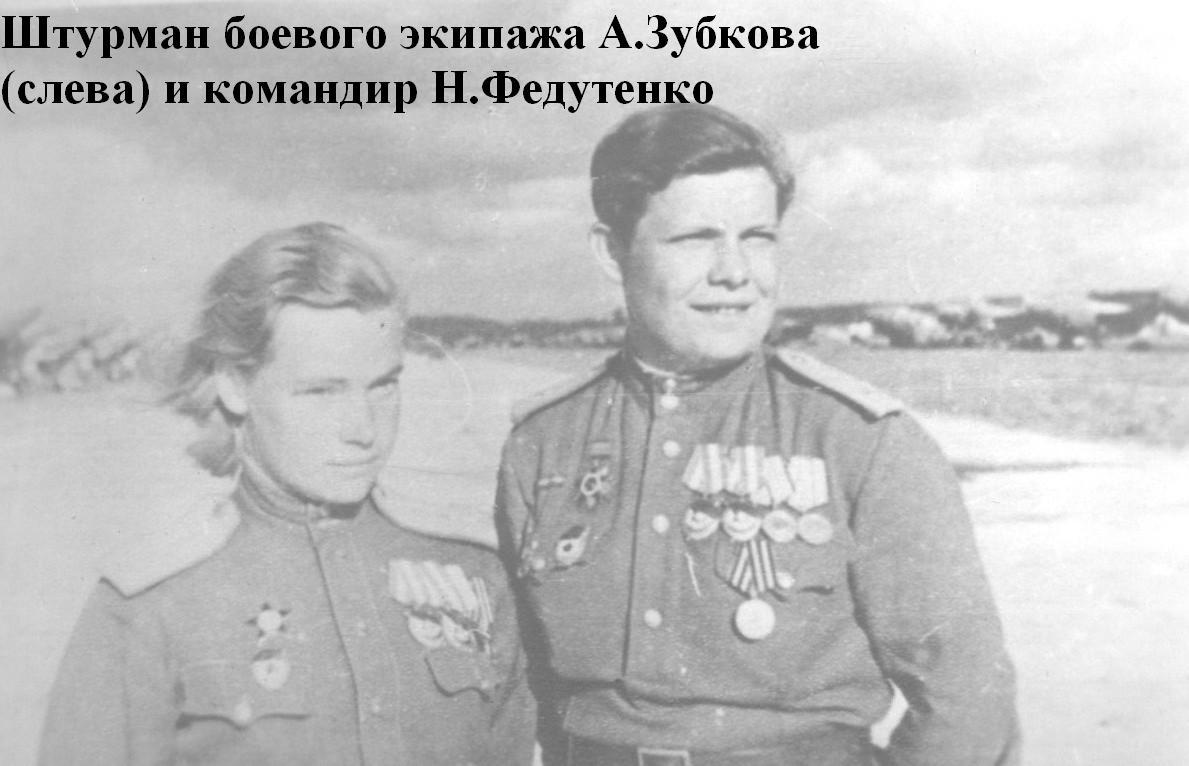 К марту 1945 года штурман эскадрильи 125-го Гвардейского бомбардировочного авиационного полка гвардии старший лейтенант  А.Зубкова совершила 56 боевых вылетов. 18 августа 1945 года за мужество и воинскую доблесть, проявленные в боях с врагами, удостоена звания Героя Советского Союза.
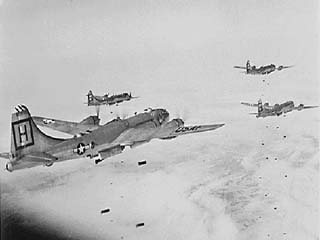 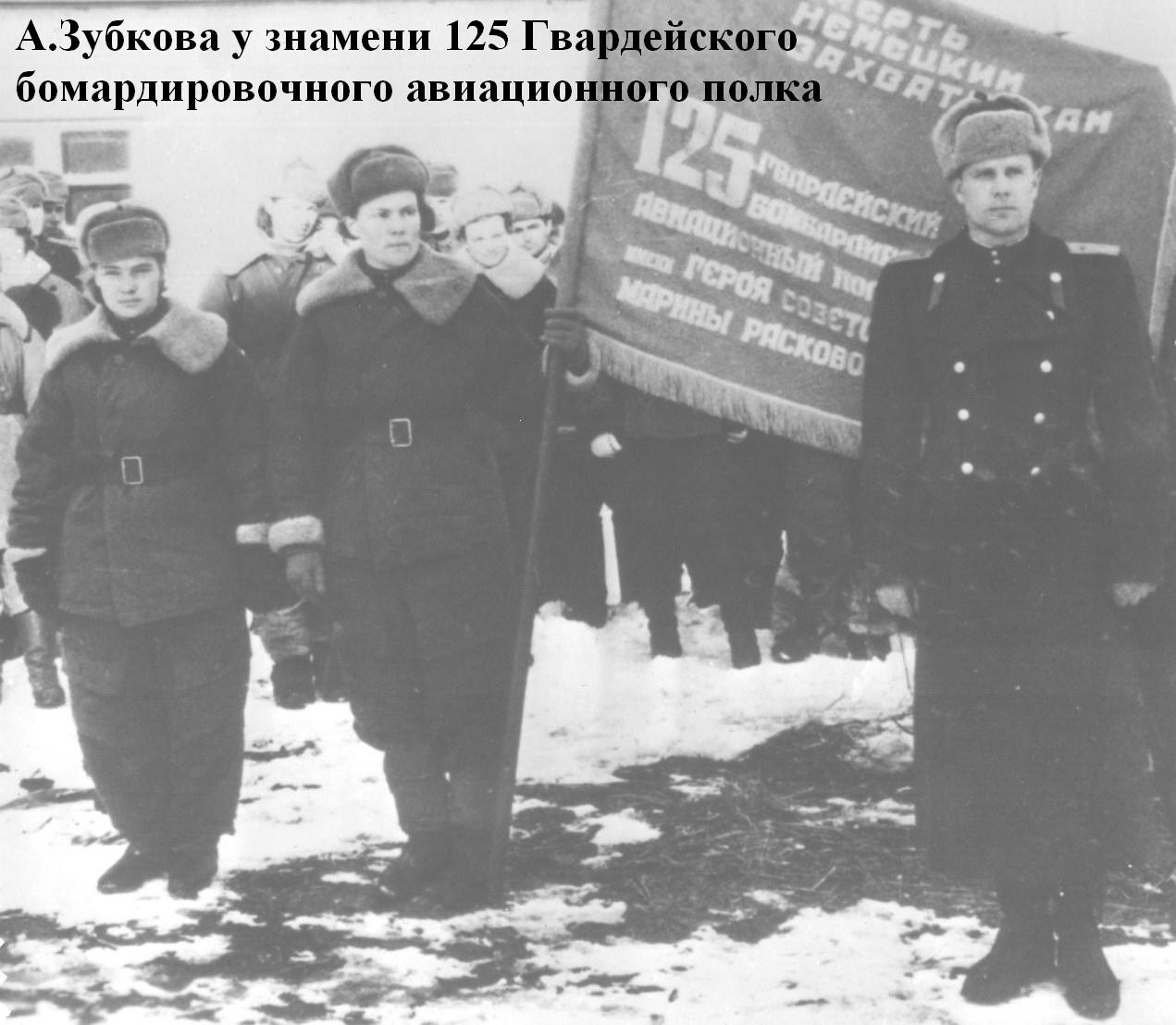 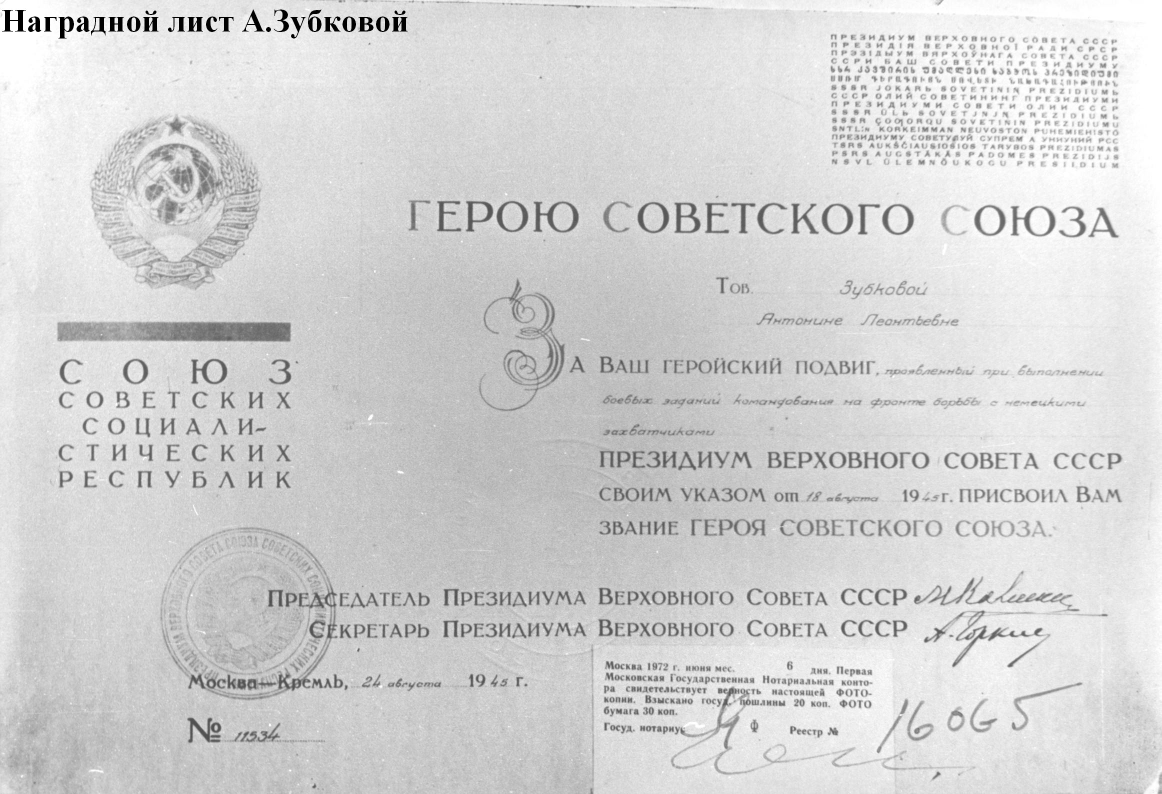 Награды  Антонины Зубковой:медаль «Золотая Звезда», Орден Ленин, ордена Красного Знамени, орден Красной Звезды
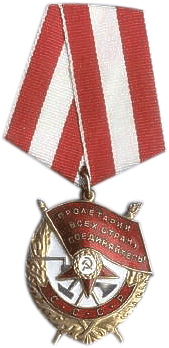 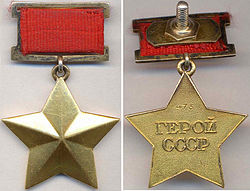 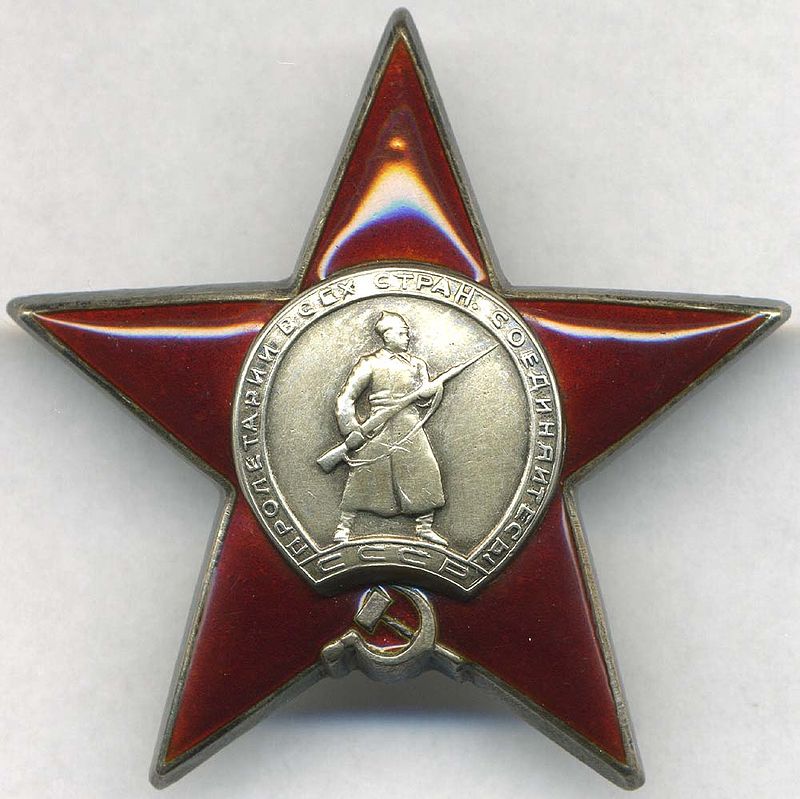 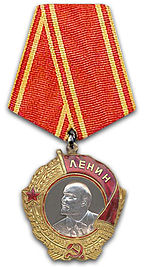 После войны Антонина Зубкова окончила институт, затем аспирантуру. Стала преподавателем механики в Военно-Воздушной академии имени Жуковского.
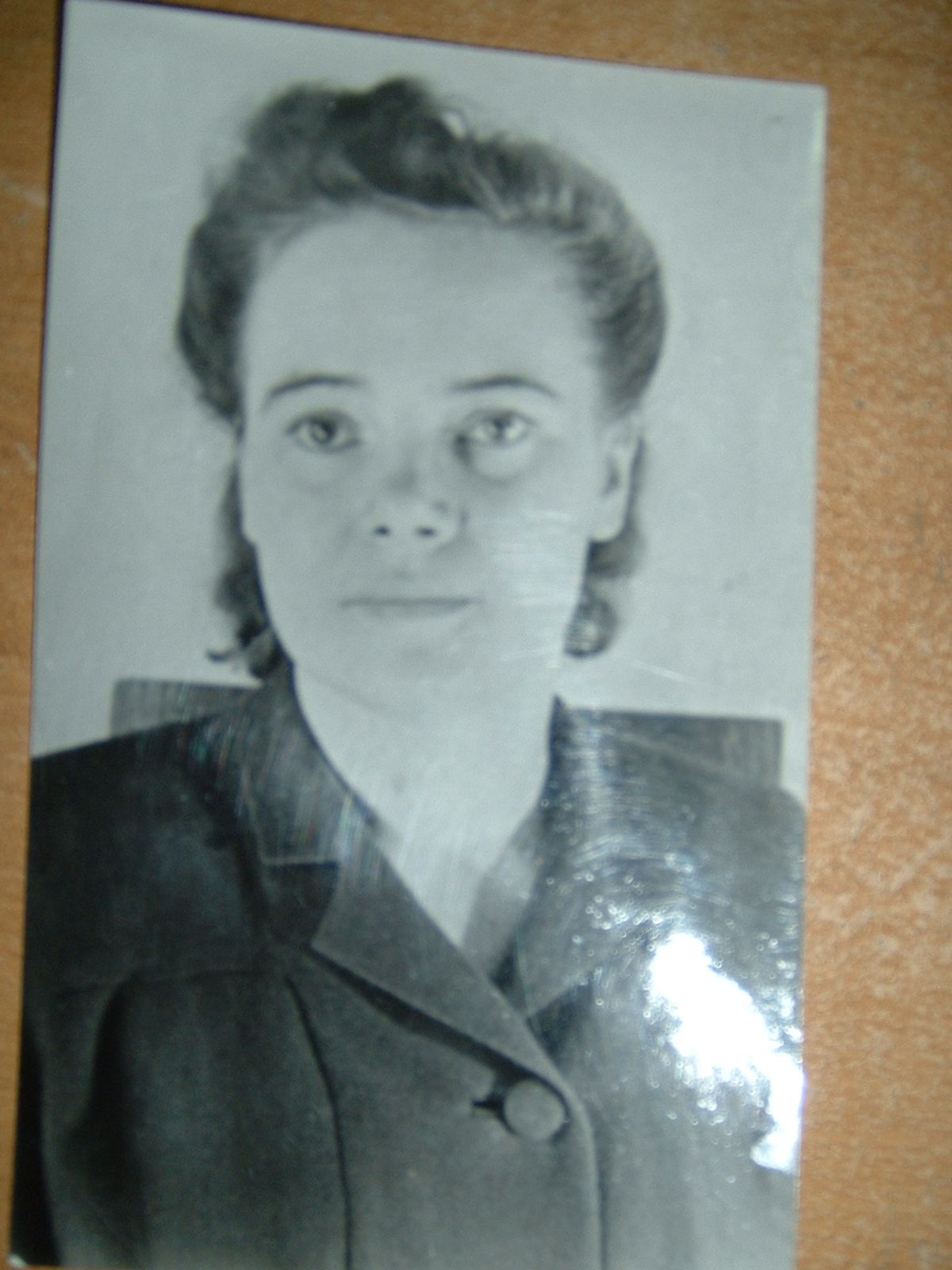 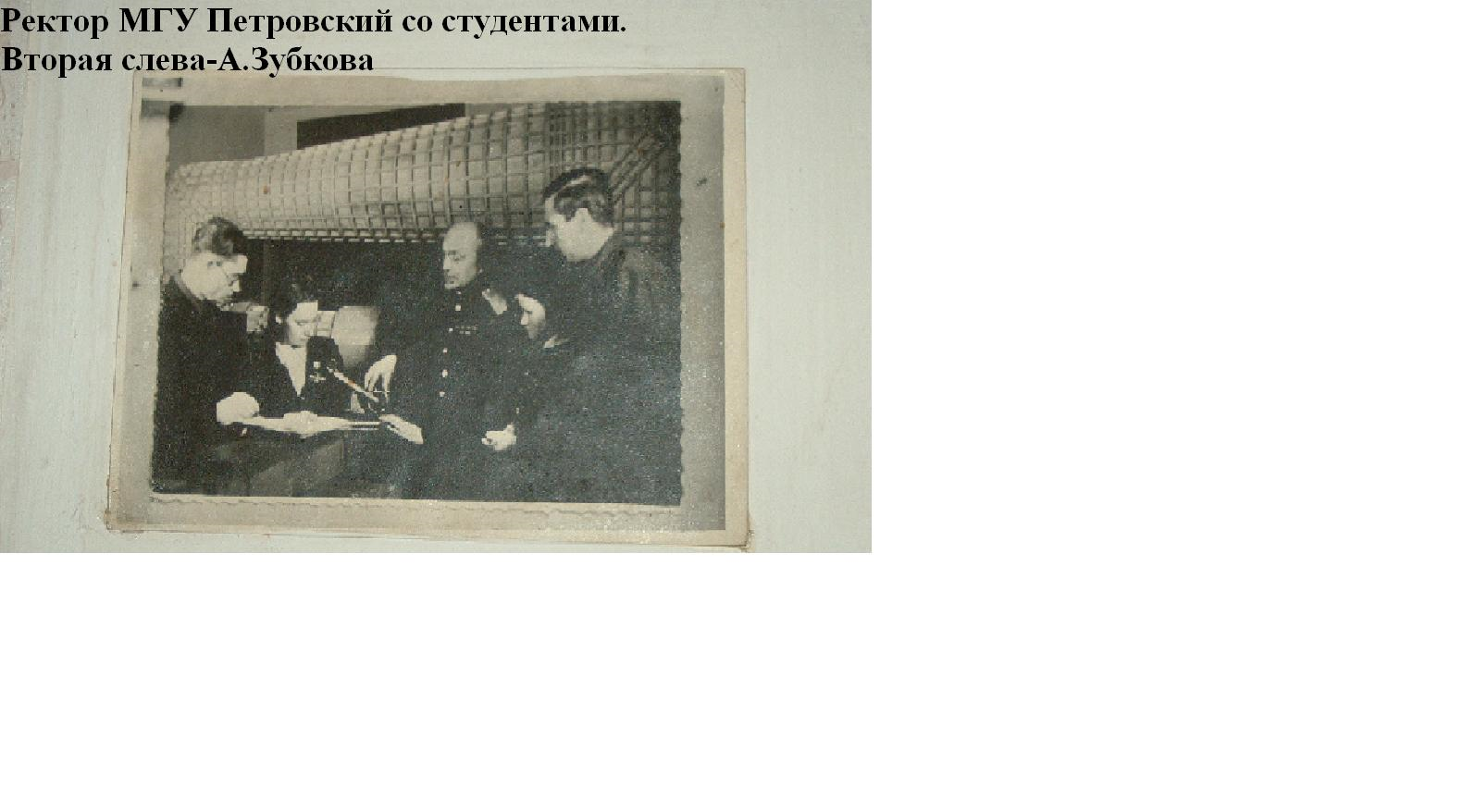 После войны Антонина Зубкова вышла замуж, родила дочь Елену. К сожалению, о дочери ничего не известно.
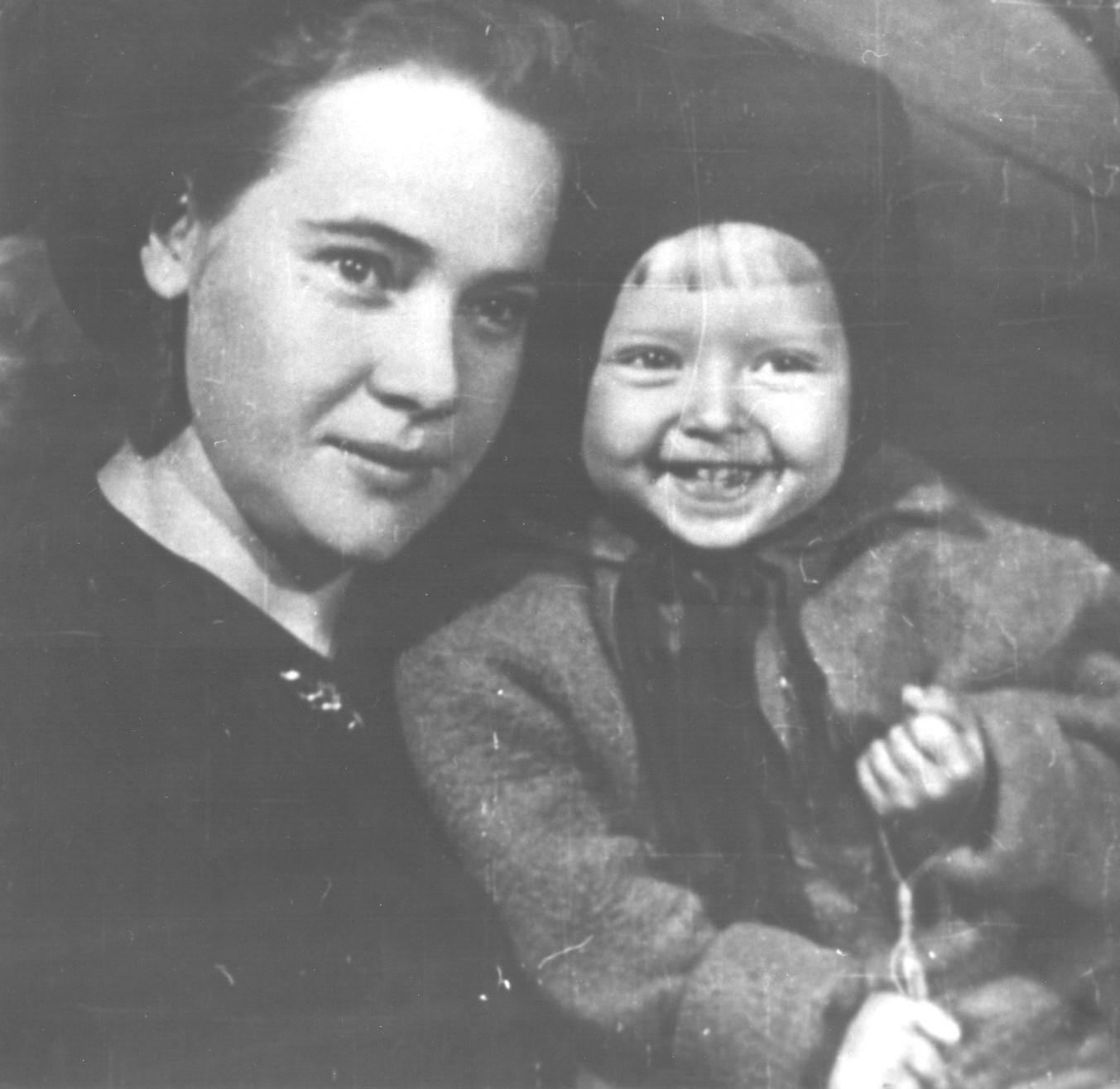 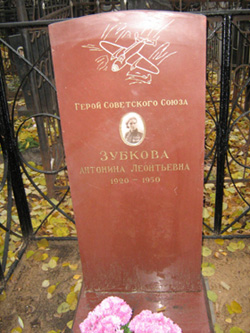 Трагический случай 3 ноября 1950 года на подмосковной железнодорожной станции перечеркнул жизнь Антонины Зубковой. Похоронили ее на аллее Героев Ваганьковского кладбища. Память о ней увековечена в названиях улиц с. Семион,                    г. Кораблина, г. Рязани